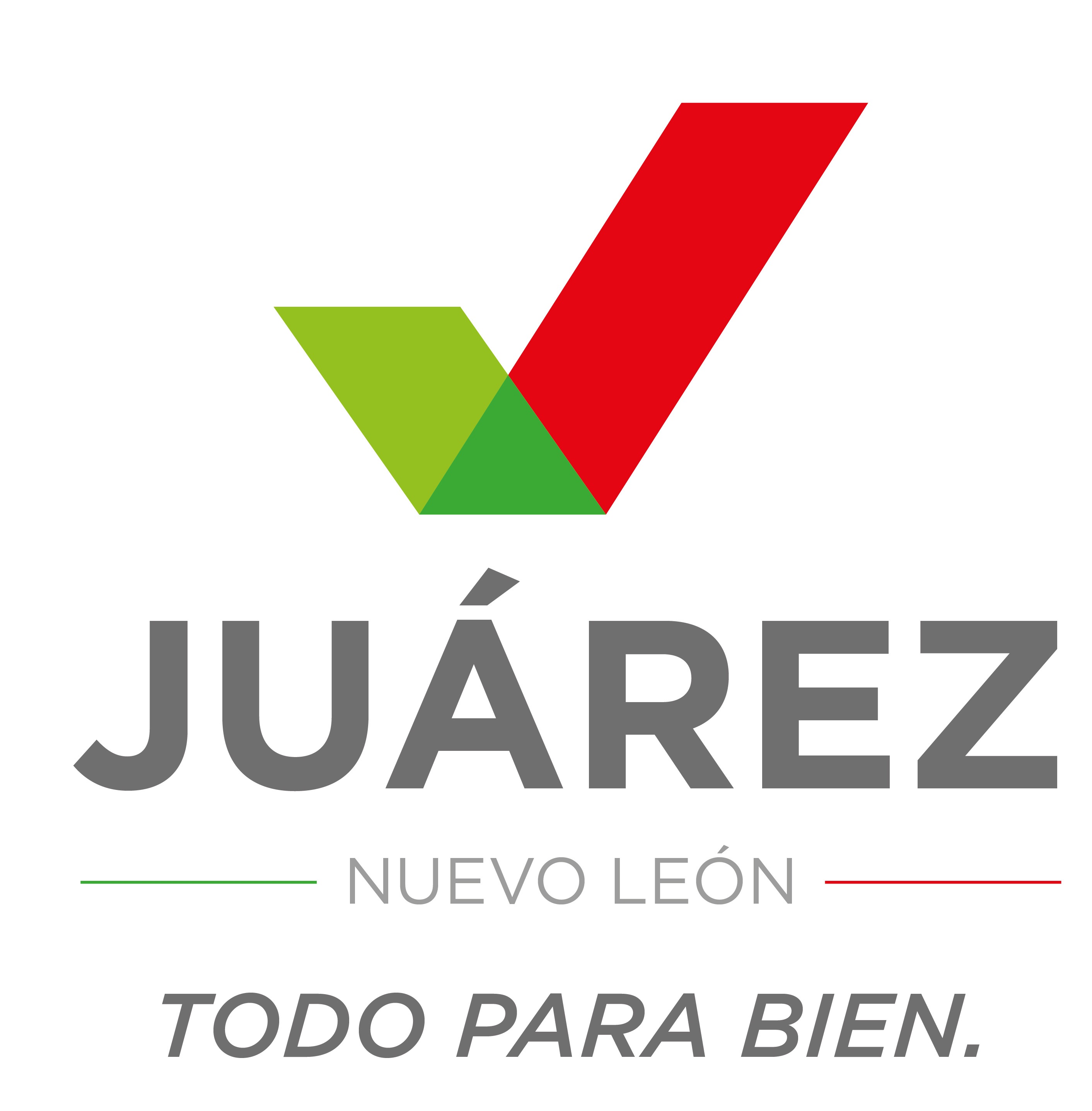 DIRECCIÒN        DE EDUCACIÒN
INFORME MENSUAL
JULIO
ADMINISTRACIÒN 2015-2018
Servicios y Atención       Ciudadana
Se ha realizado la Atención Ciudadana así como de Directivos y Maestros de los Planteles Educativos de Nivel Básico, Medio Superior y Superior para atender sus necesidades.
Se atendió un total 833 personas en la Dirección de Educación son los siguientes servicios que ofrecemos :
Programa de Becas
Programa de Prepa Abierta
Programa del INEA
Orientación Educativa
Apoyo para Reubicación de alumnos y cambios de turno
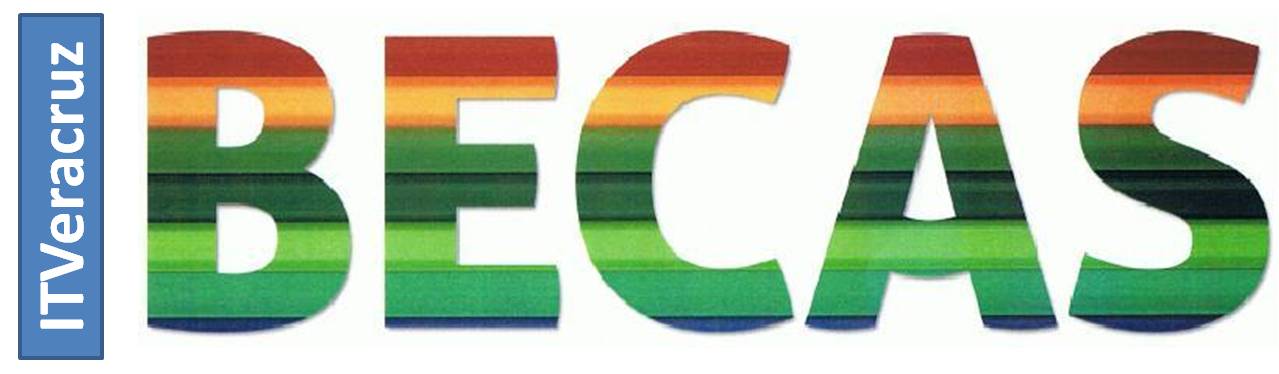 Se atendieron a 701 alumnos de nivel medio superior y superior, a los que se les apoyo con Becas en las Diferentes Universidades, Preparatorias e Institutos Educativos, para que sigan con su educación.
Festejo día del maestro
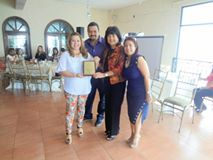 Secretaria general maestra Verónica Macías al gran festejo para su delegación conformada por la zona 103 de preescolar.
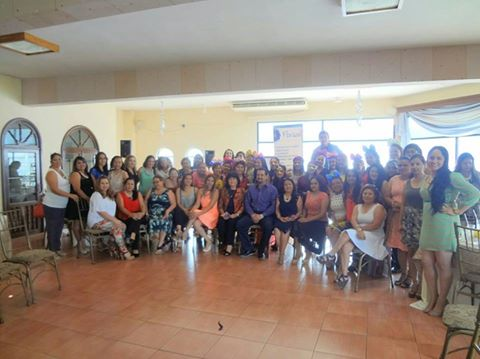 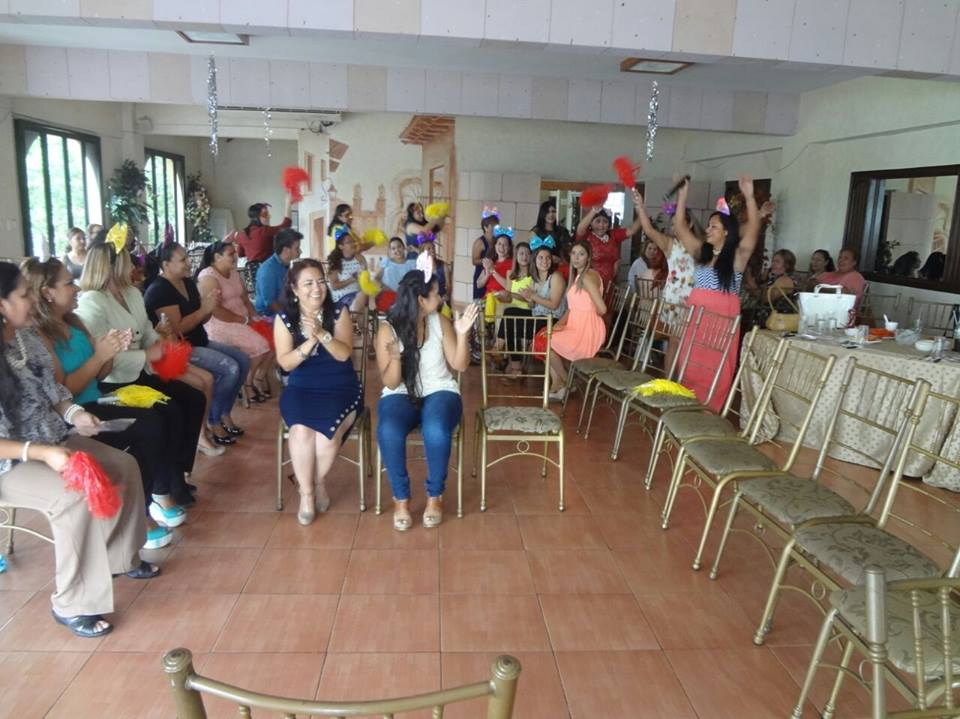 Educación Especial USAER LXXVII
Con sede en la secundaría #2 Fórum Universal de las Culturas y su Directora Lic. Rosario García Reyes, nos invitó a la Rendición de Cuentas del ciclo escolar 2015-2016.
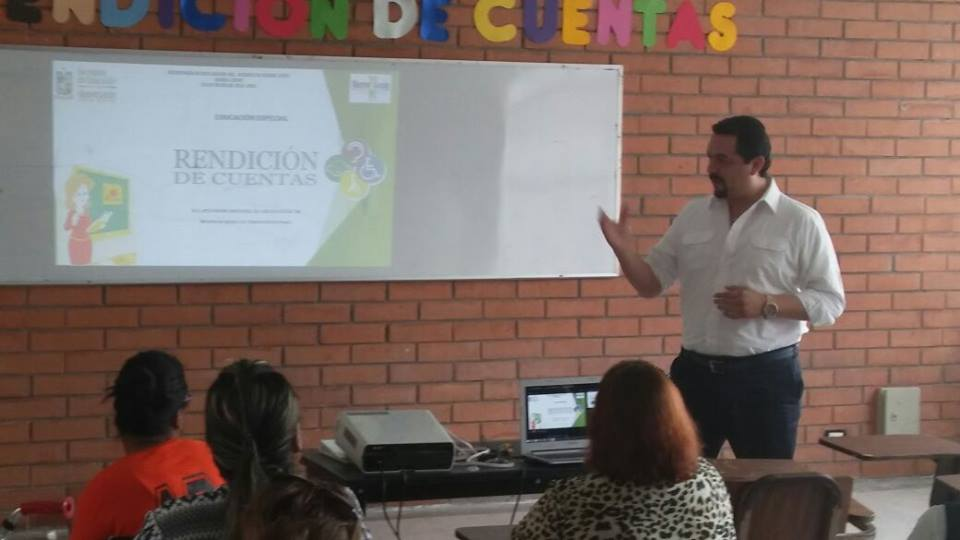 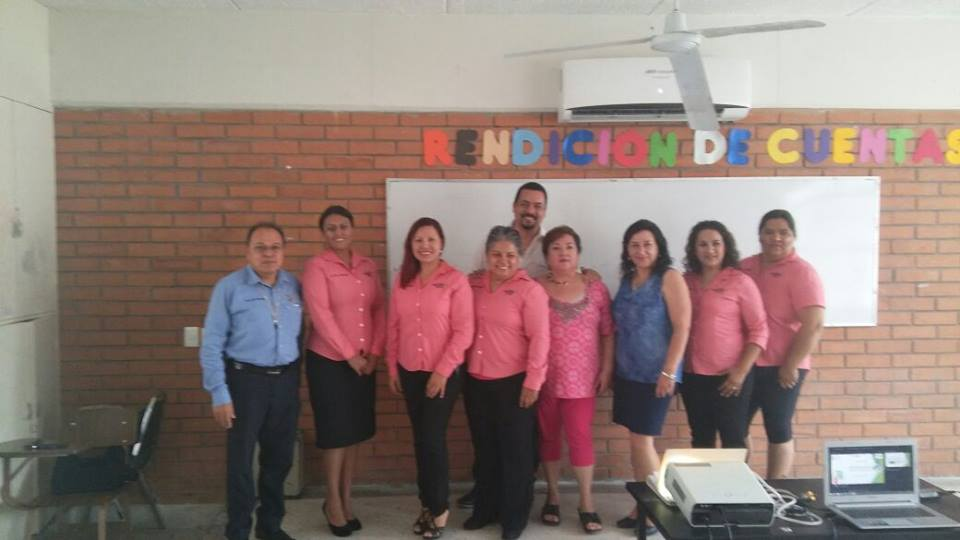 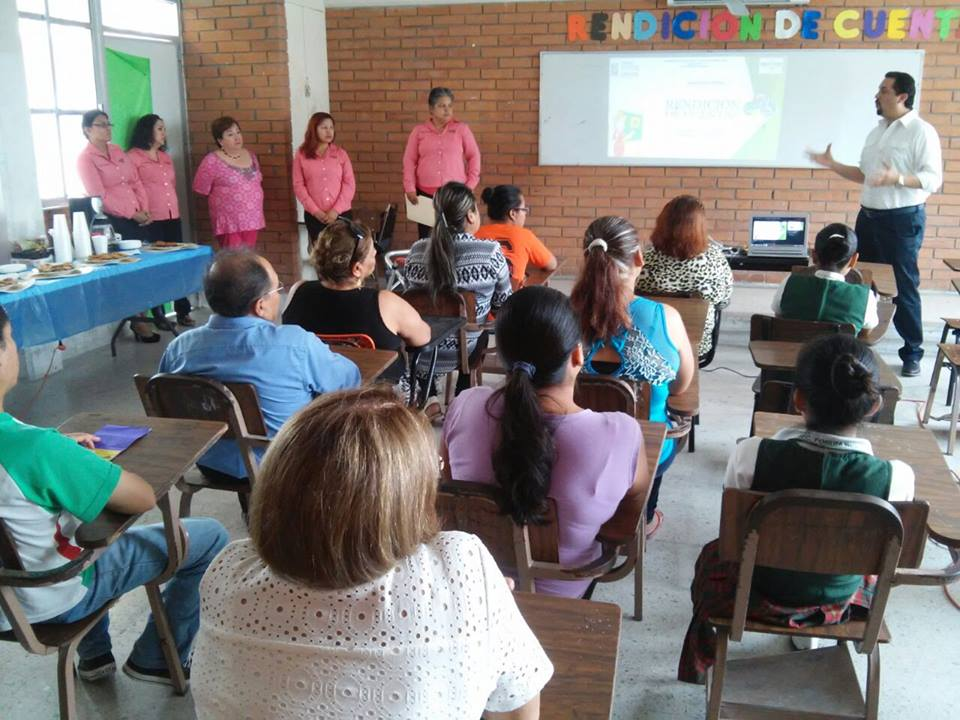 Preparatoria 22 Extensión Juárez
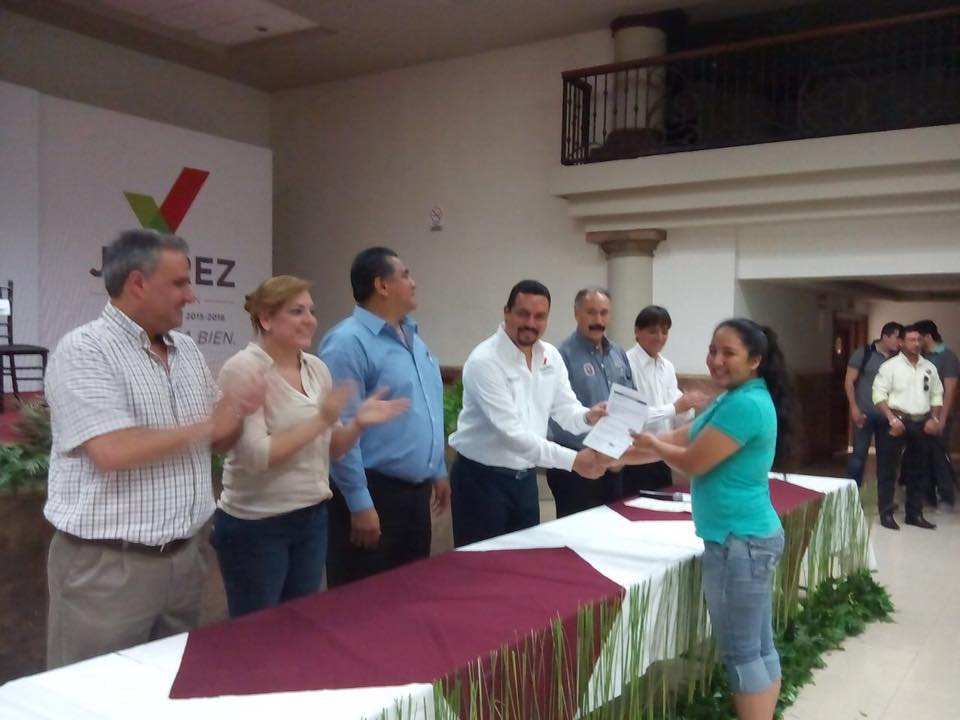 En representación del Sr Alcalde Lic Heriberto Treviño Cantú y en presencia del Ingeniero Carlos Torres Gzz Director administrativo, se llevó acabo la entrega de constancias que acreditan a los alumnos.
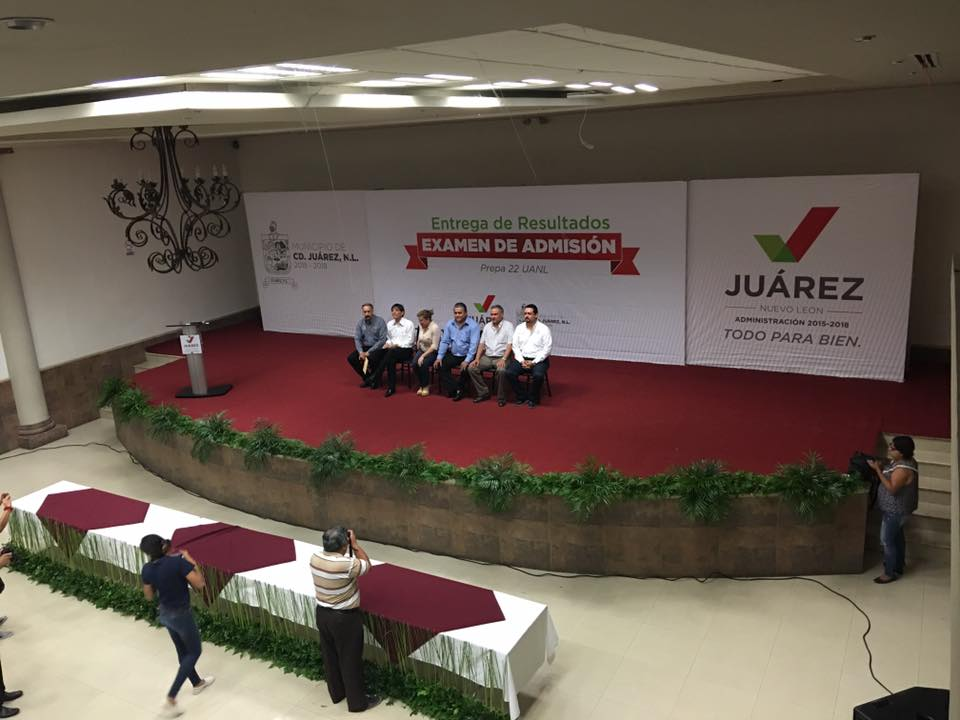 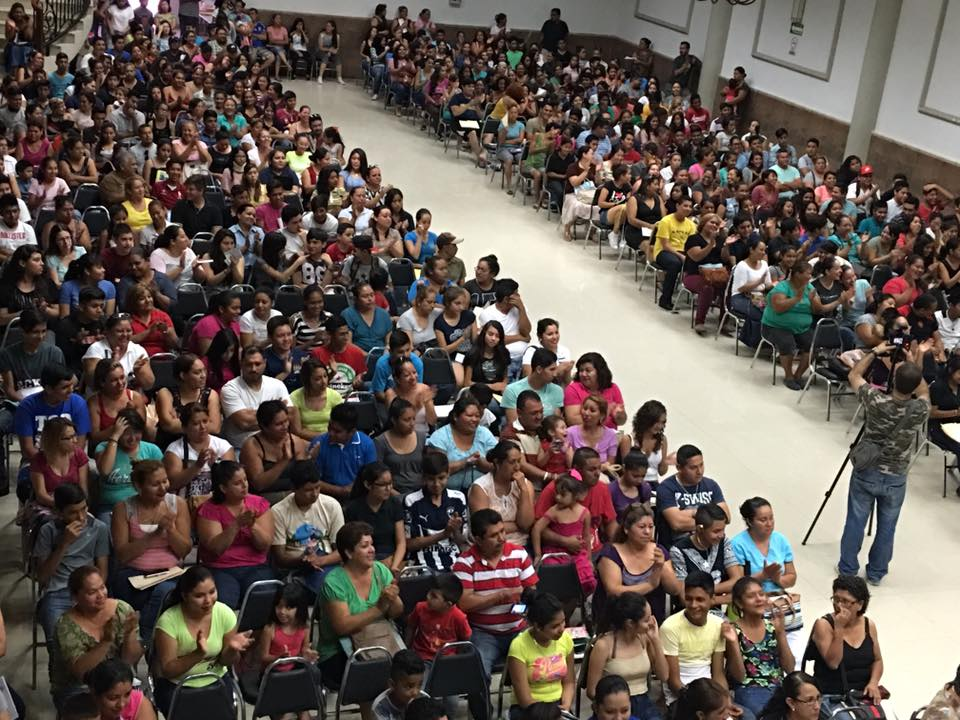 Atendiendo a Padres de Familia
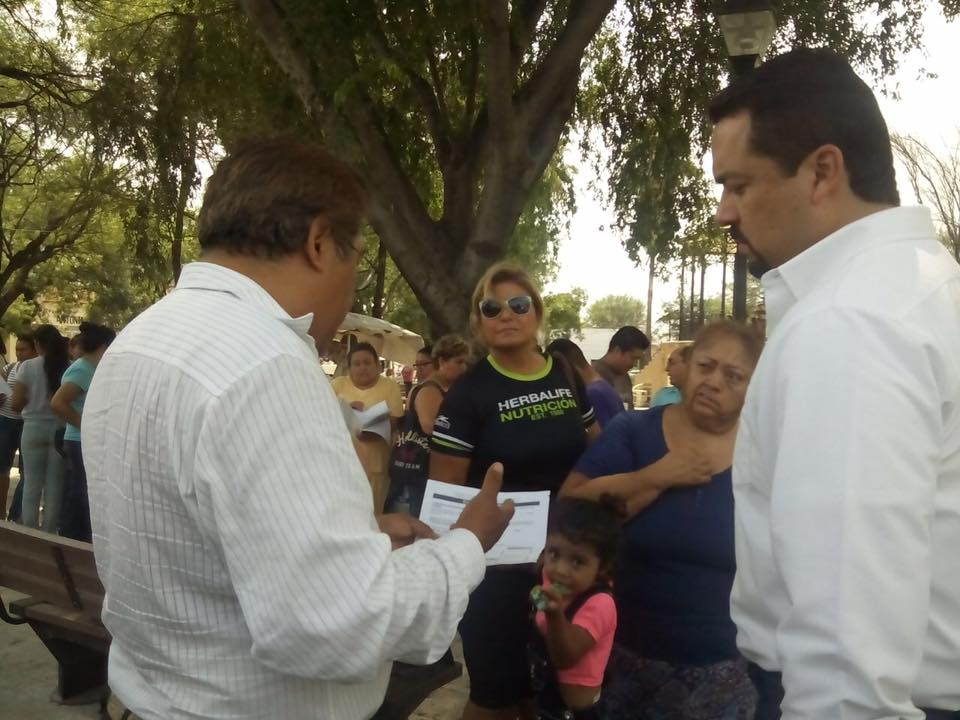 Alumnos que solicitan un espacio en la preparatoria 22 extensión Juárez.
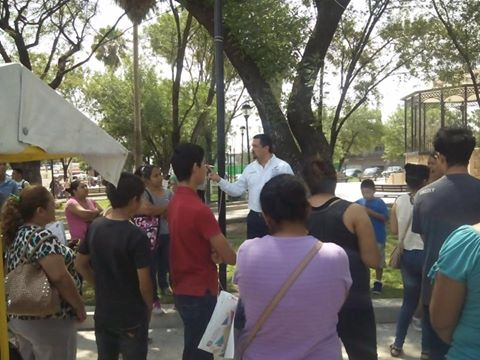 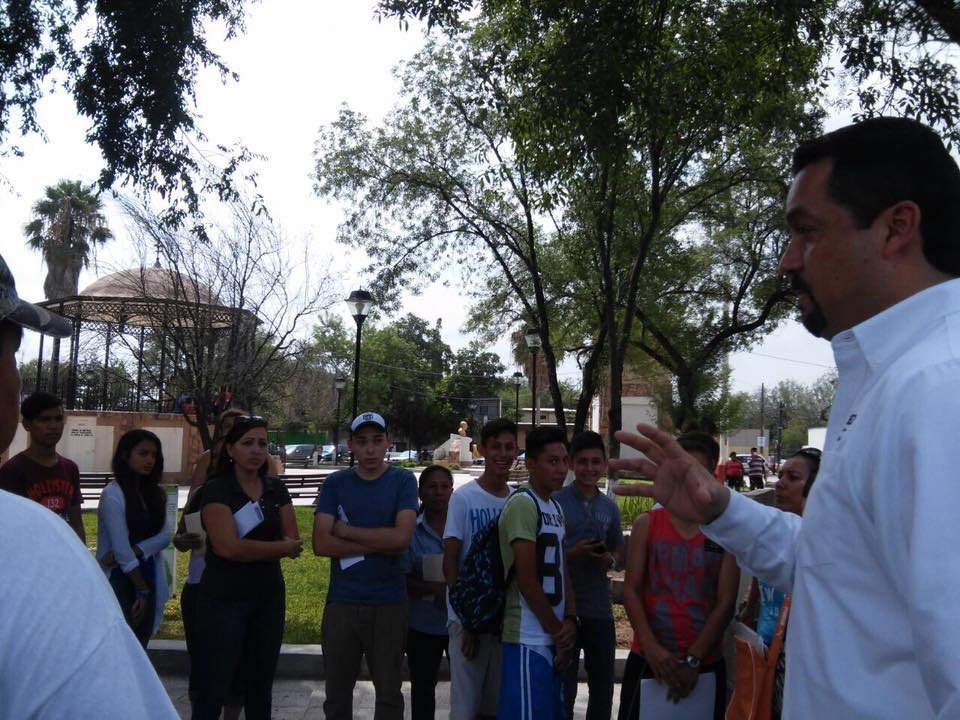 Apoyo con Becas
El día de hoy se entregaron más de 300 becas en oficina de Educación de la preparatoria 22 extensión Juárez.
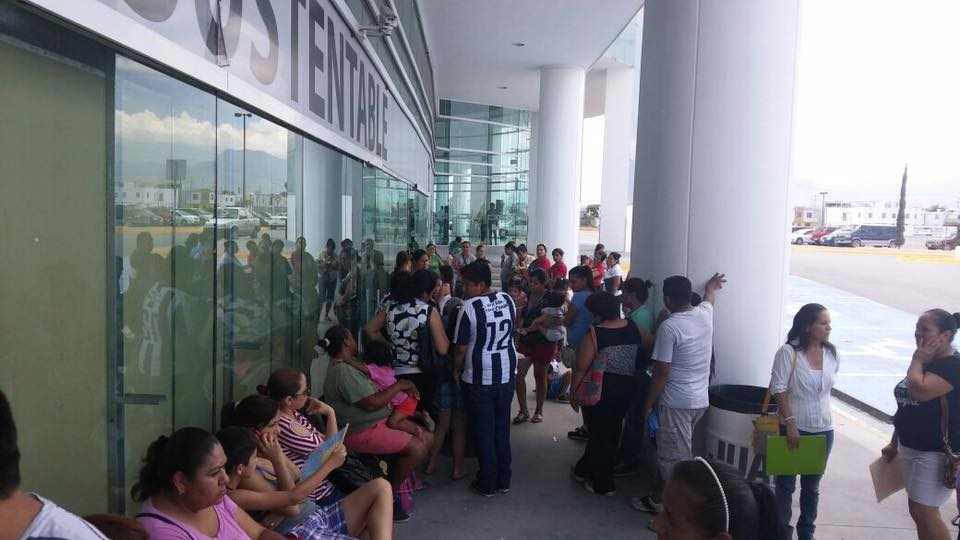 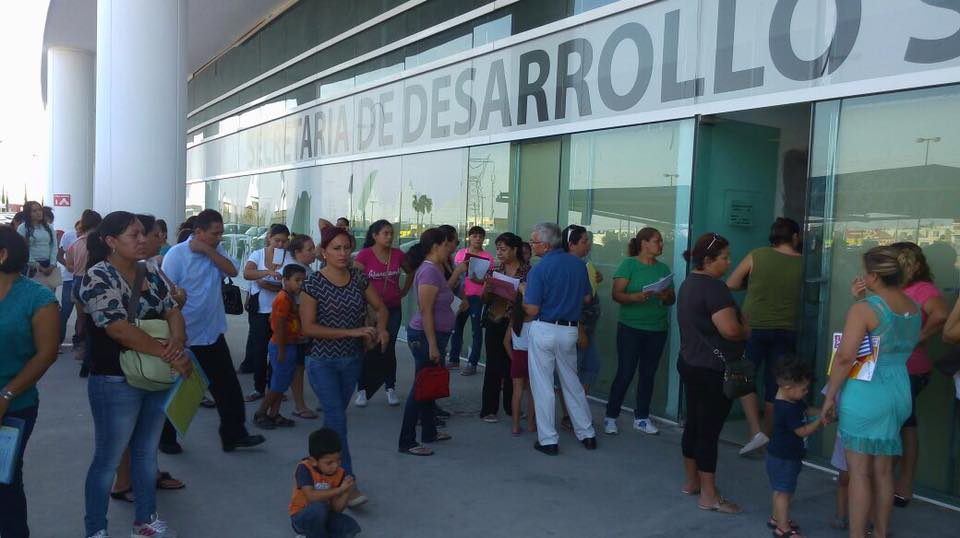 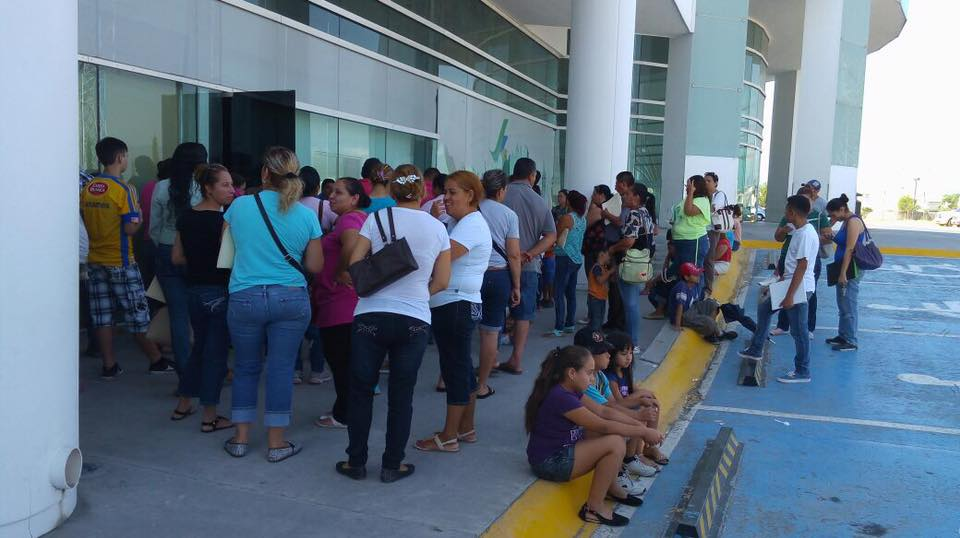 Clase de Educación Física
Primaria Petra Benavides, Antonia Nava de Catalán y Cam  Candelario Huizard García de la cadena, apoyando con clases de Educación    Física diariamente.
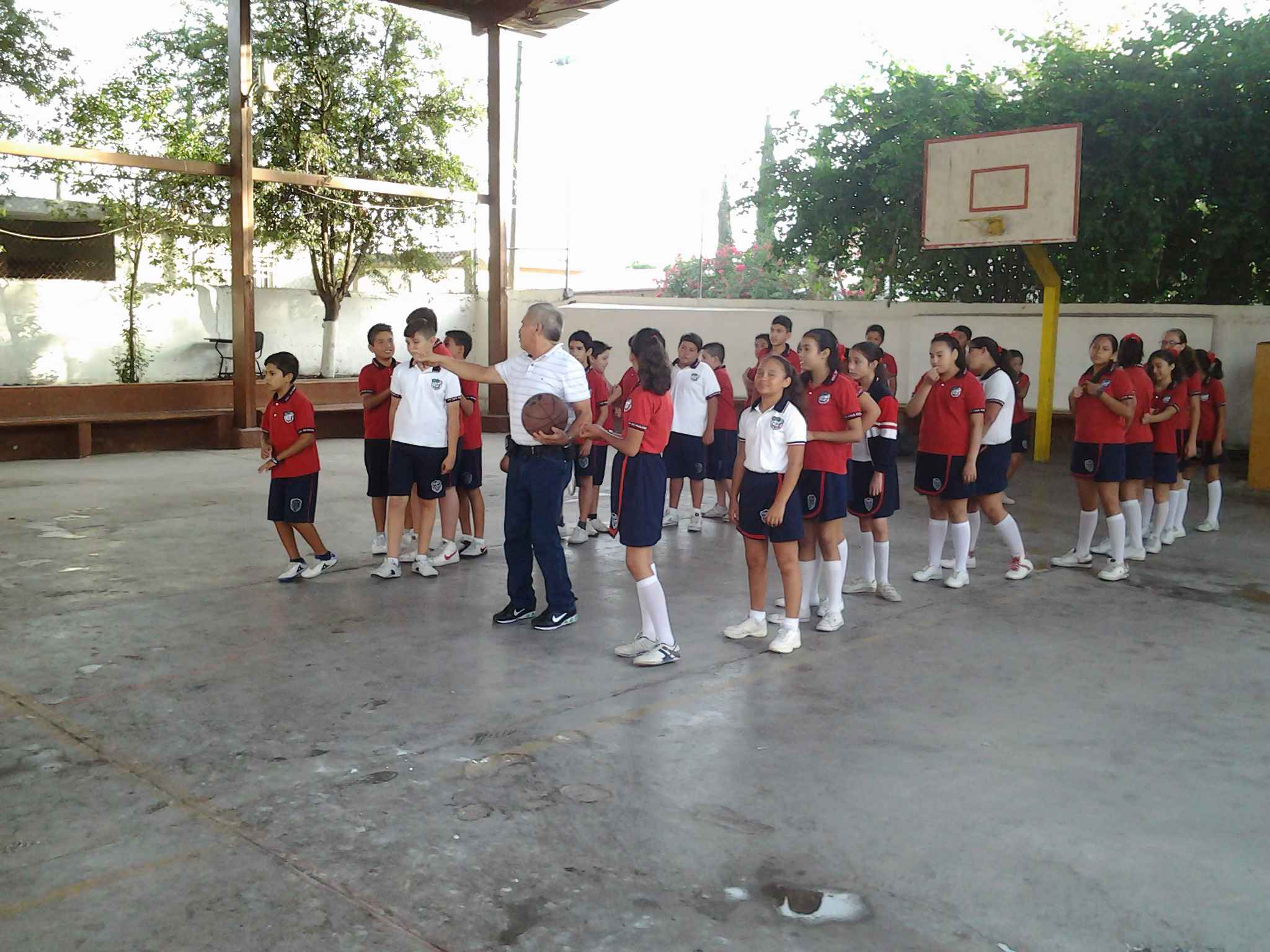 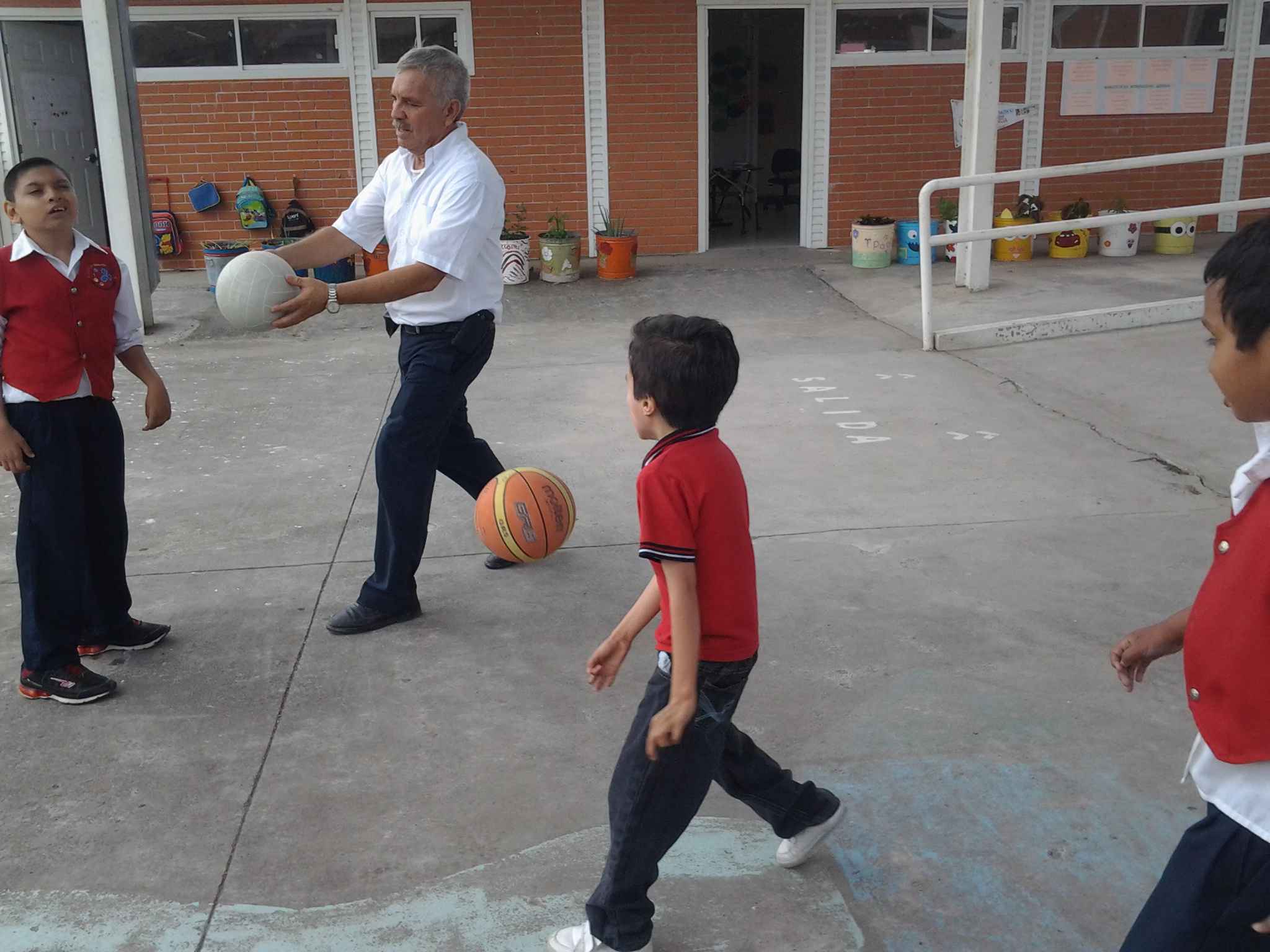 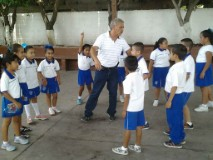 Clases de Apoyo
Clases impartidas por el Maestro Jesús Milán Ávila, al niño Ángel Tadeo Blanco Sauceda
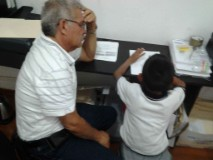 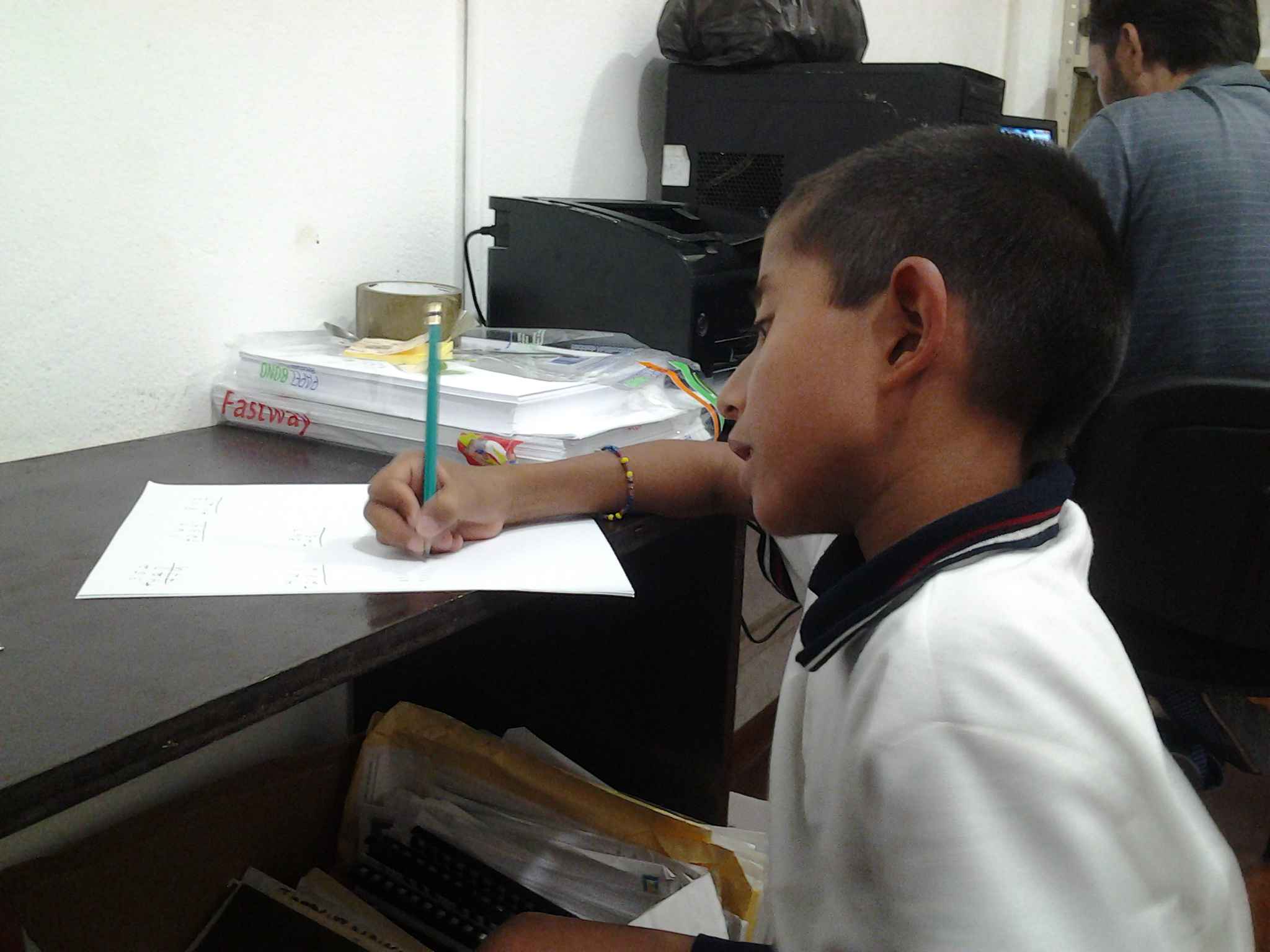 PRESIDENCIA MUNICIPAL CD. JUÁREZ N.L.
SECRETARIA DE DESARROLLO SOCIAL
DIRECCIÓN DE DEPORTES
ADMON. 2015-2018
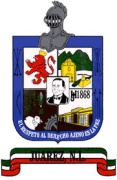 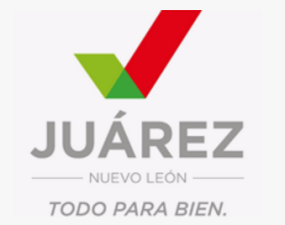 REPORTE DE JULIO
PROF. JUAN ENRIQUE RODRIGUEZ CARRILLO
DIRECTOR DE DEPORTES
CARRERA EN LA SECUNDARIA #97
“ALFONSO GARCIA ROBLES”
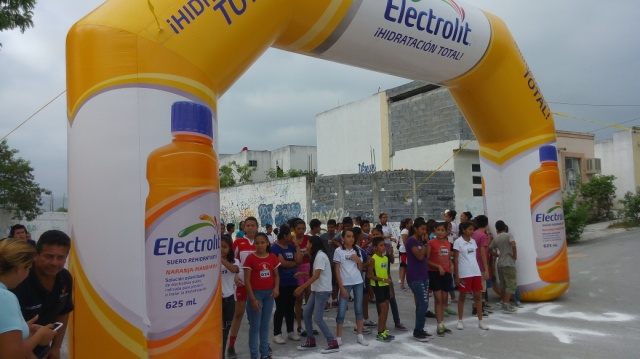 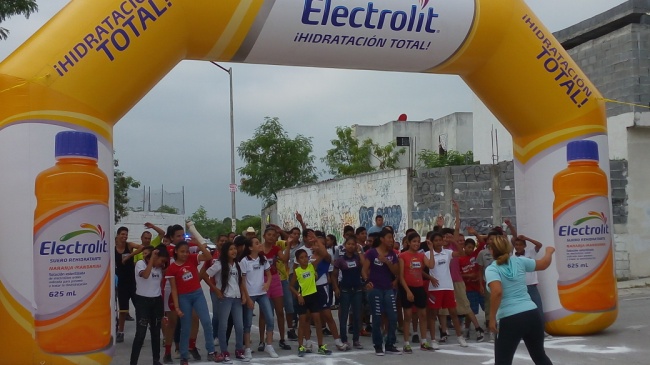 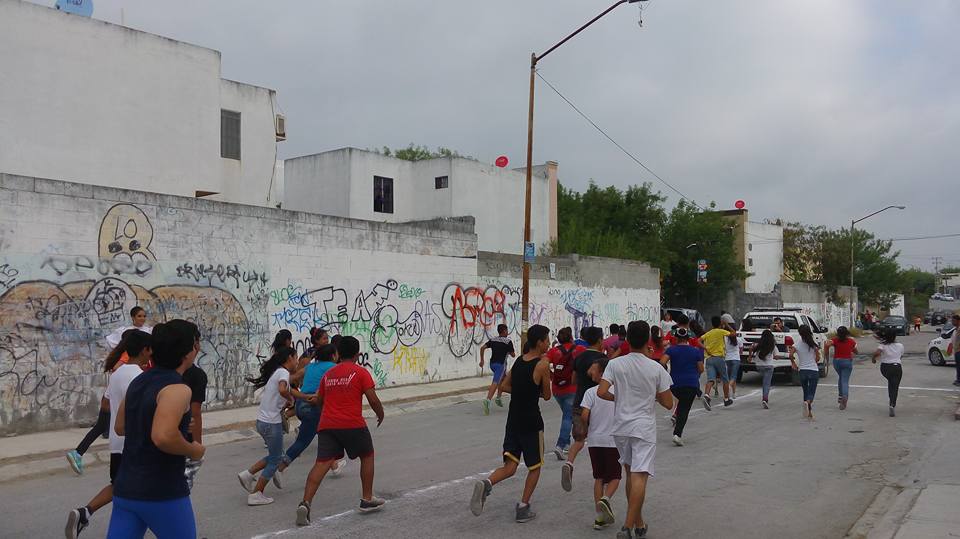 ZUMBA A BENEFICIO
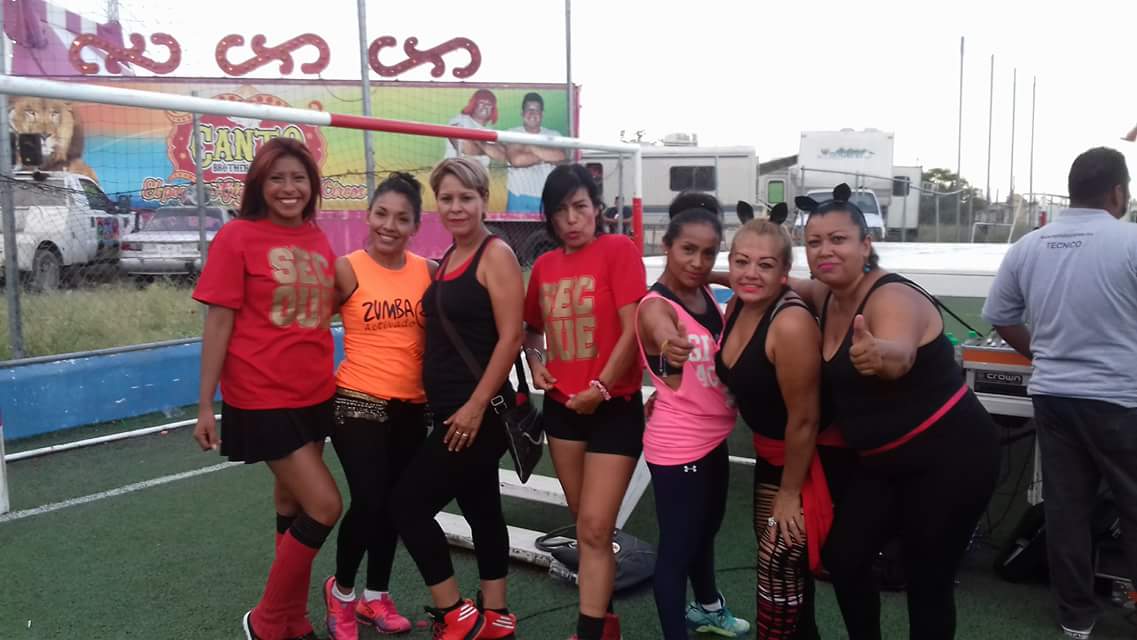 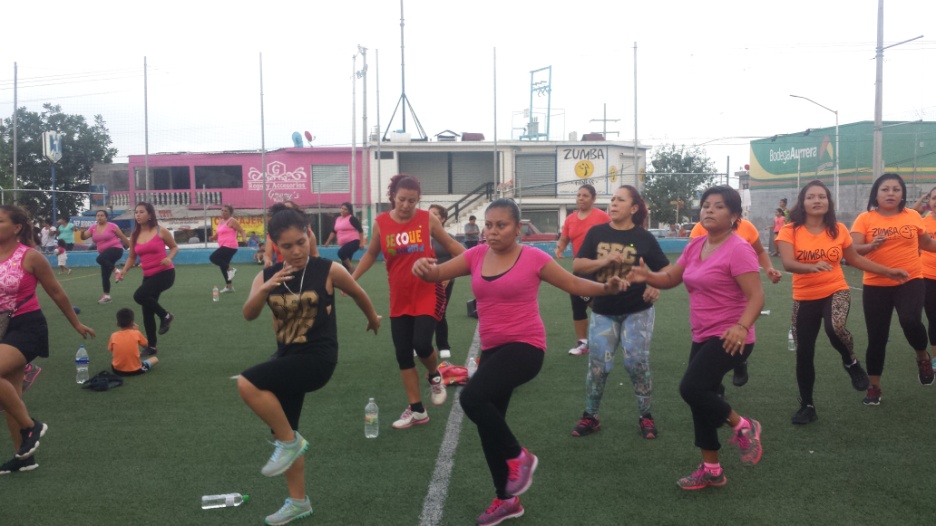 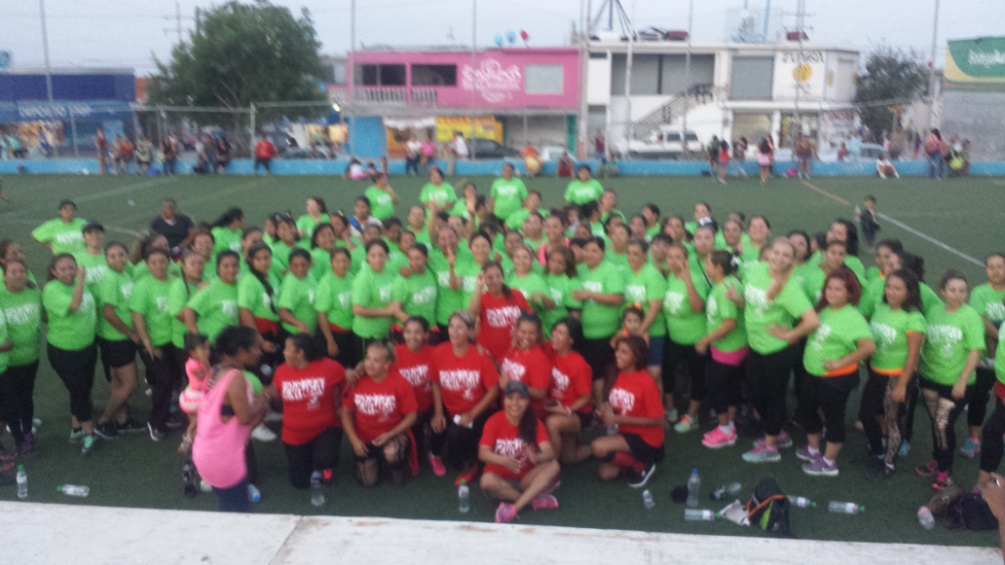 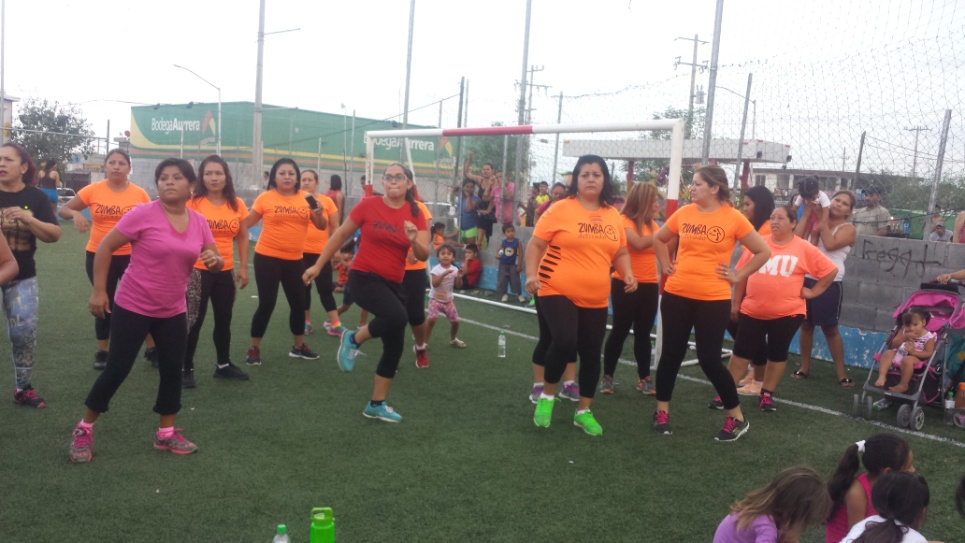 CAMPAMENTO Y TALLERES DE VERANO 2016
EN LA TEMPORADA QUE COMPRENDE DEL 18 DE JULIO AL 5 DE AGOSTO SE LLEVARON A CABO ACTIVIDADES RECREATIVAS, DEPORTIVAS Y CULTURALES EN EL RECREATIVO DOÑA MAGDALENA.
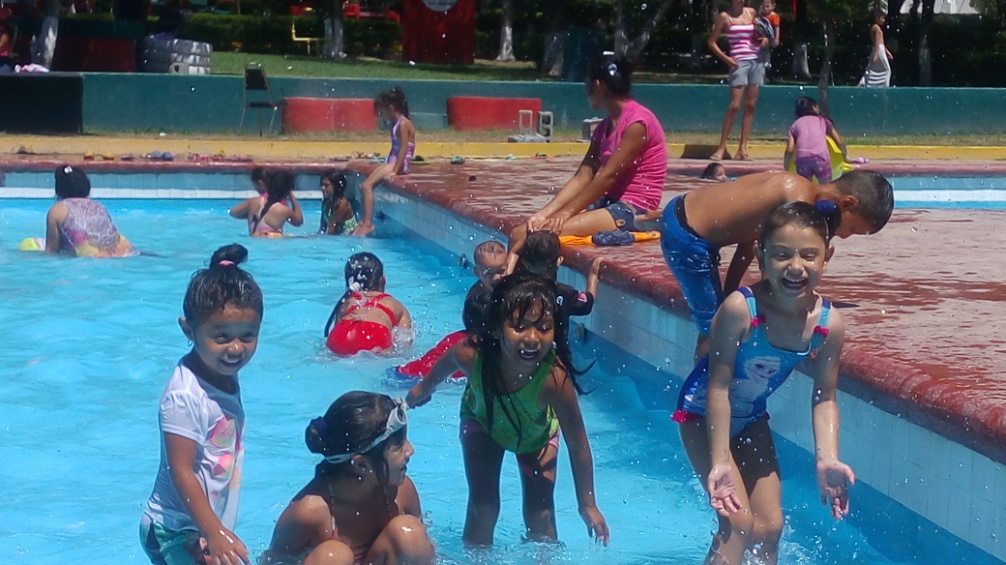 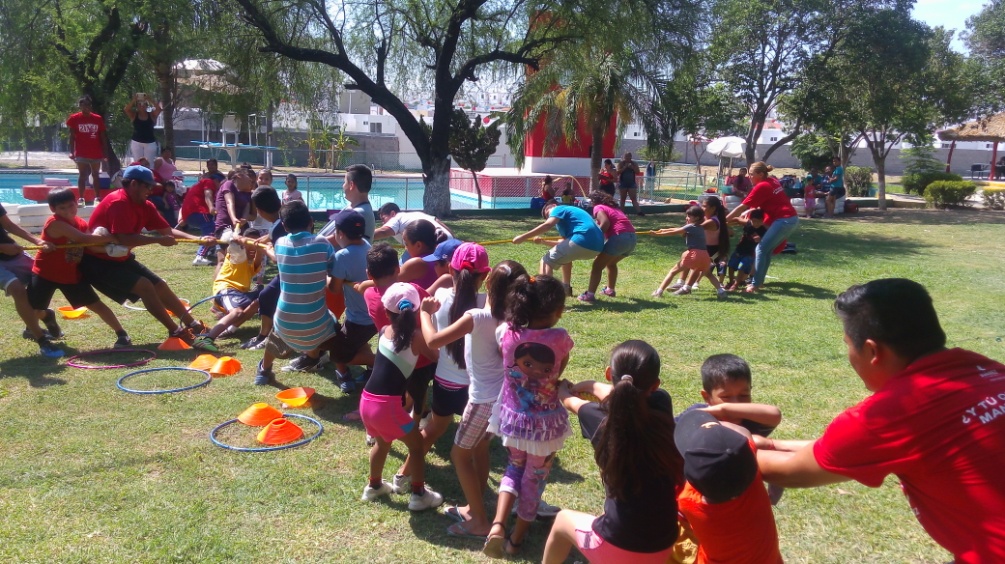 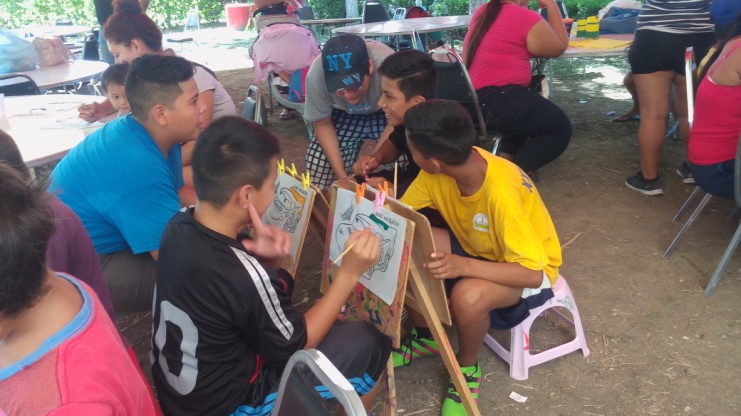 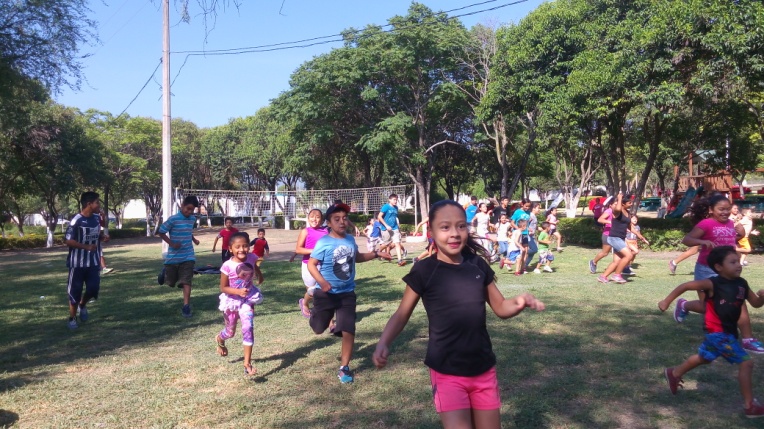 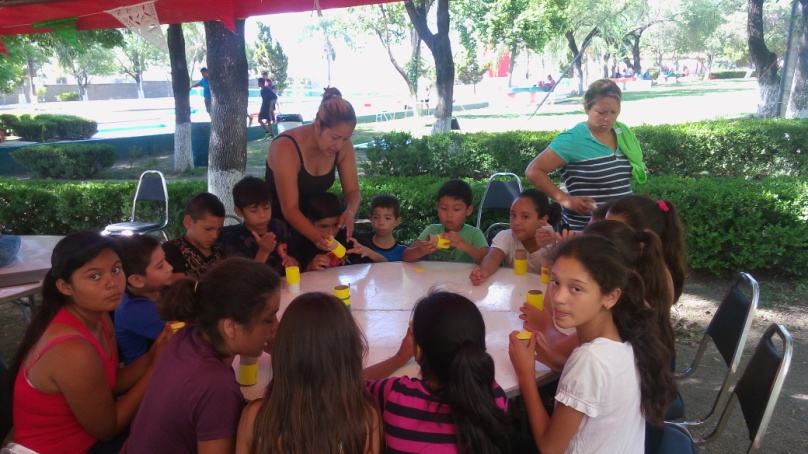 LIGA NARANJERA
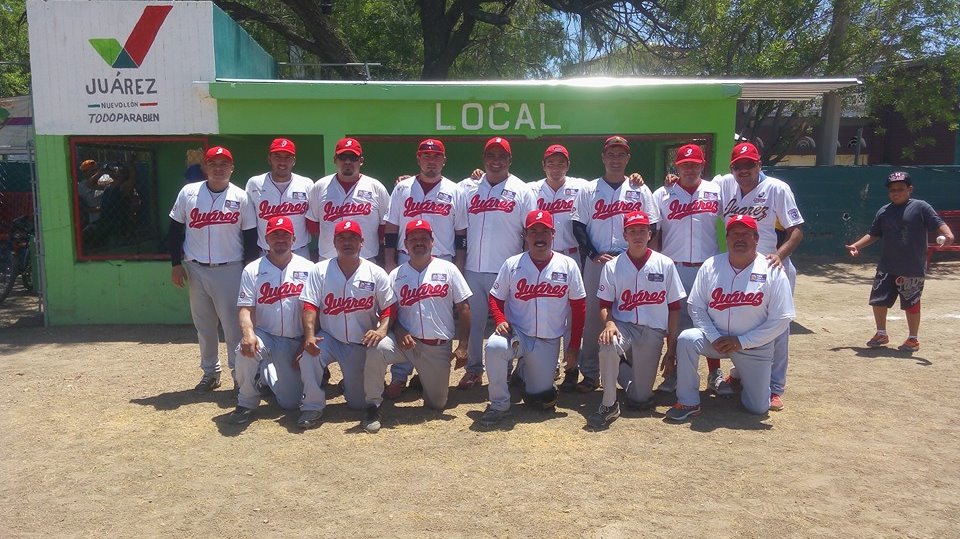 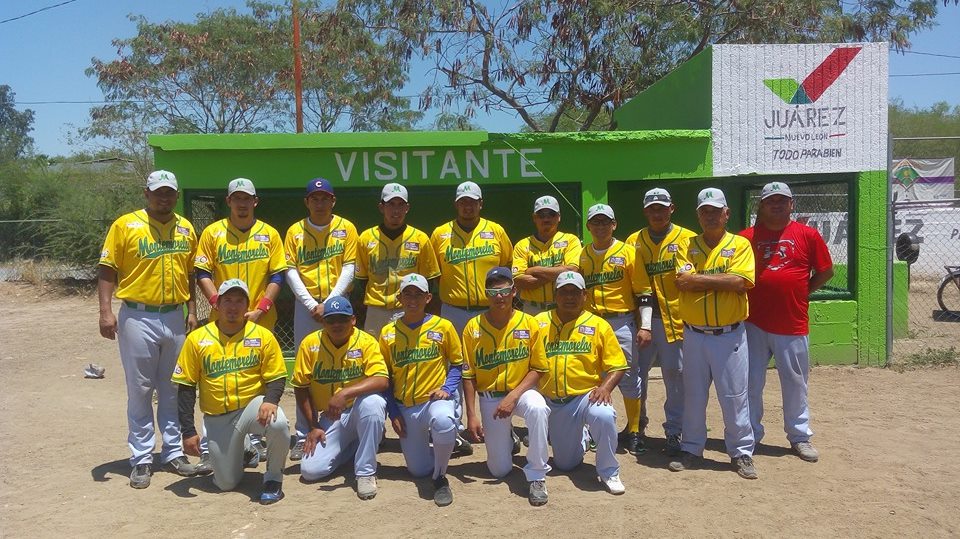 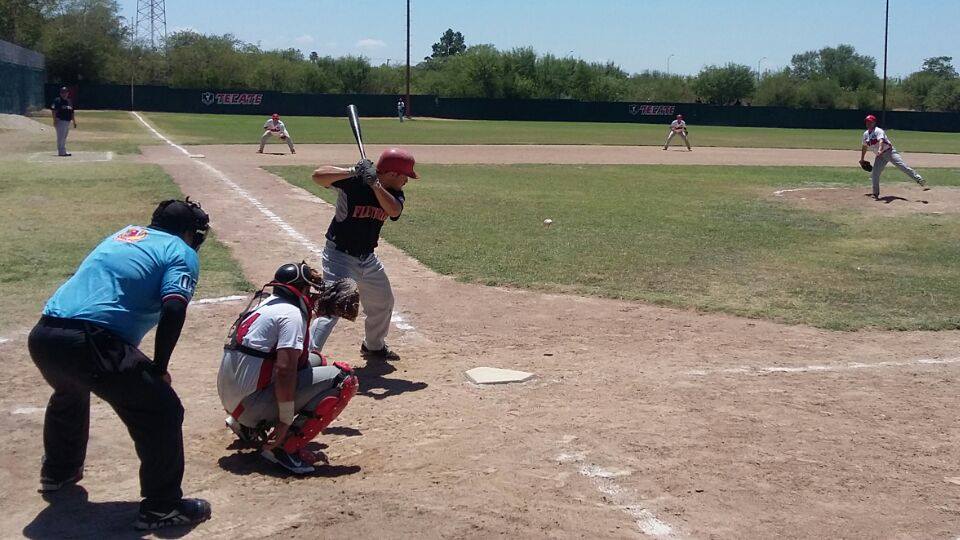 VISITANDO LIGAS MUNICIPALES
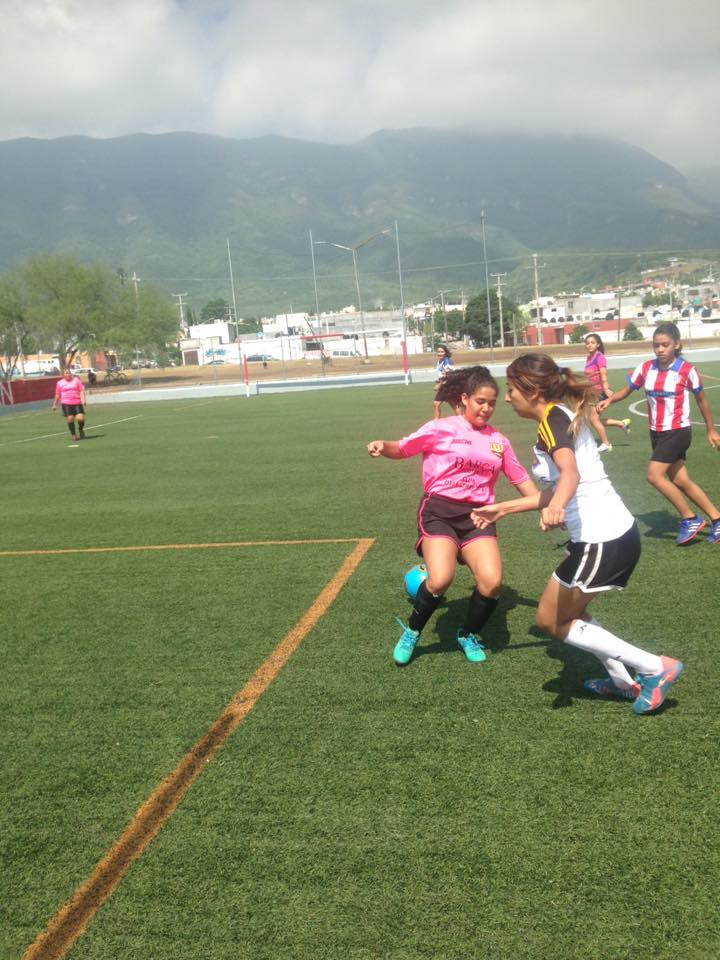 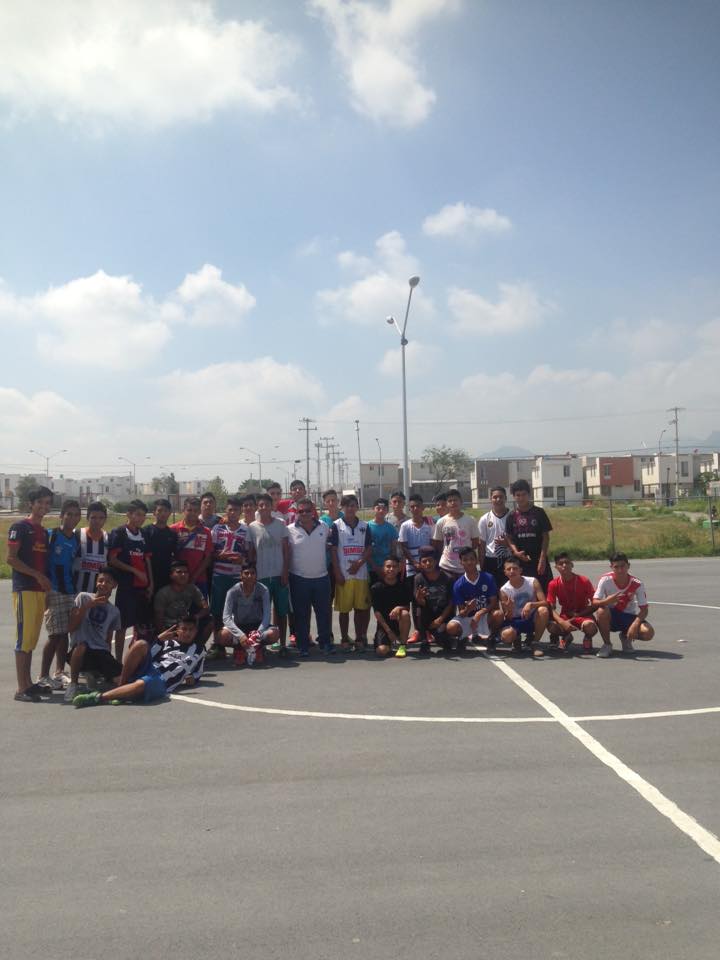 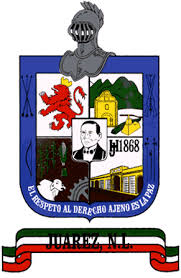 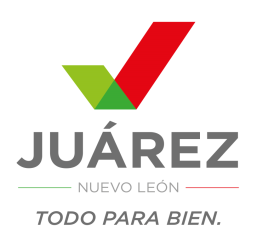 PRESIDENCIA MUNICIPAL
 JUÁREZ, N. L. 
DIRECCIÓN DE CULTURA
INFORME DE ACTIVIDADES DE LA DIRECCIÓN DE CULTURA MUNICIPIO DE JUÁREZ NUEVO LEÓN
MES DE 
 JULIO 2016

DIRECTOR
PROFR. JOSE JESUS LIMON RODRIGUEZ
JULIO
DOMINGOS FAMILIARES (FRECUENCIA SEMANAL)
CAMPAMENTO DE VERANO (TALLERES MÚSICA, FOTOGRAFÍA, MANUALIDADES, DANZA, GUITARRA Y MURALES)